Rural APNs & PAs in Colorado: Results from CHI’s 2010 – 2011 Workforce Surveys
Jacqueline L. Colby, PhD, MPH


Colorado Rural Health Conference
August 11th, 2011
1
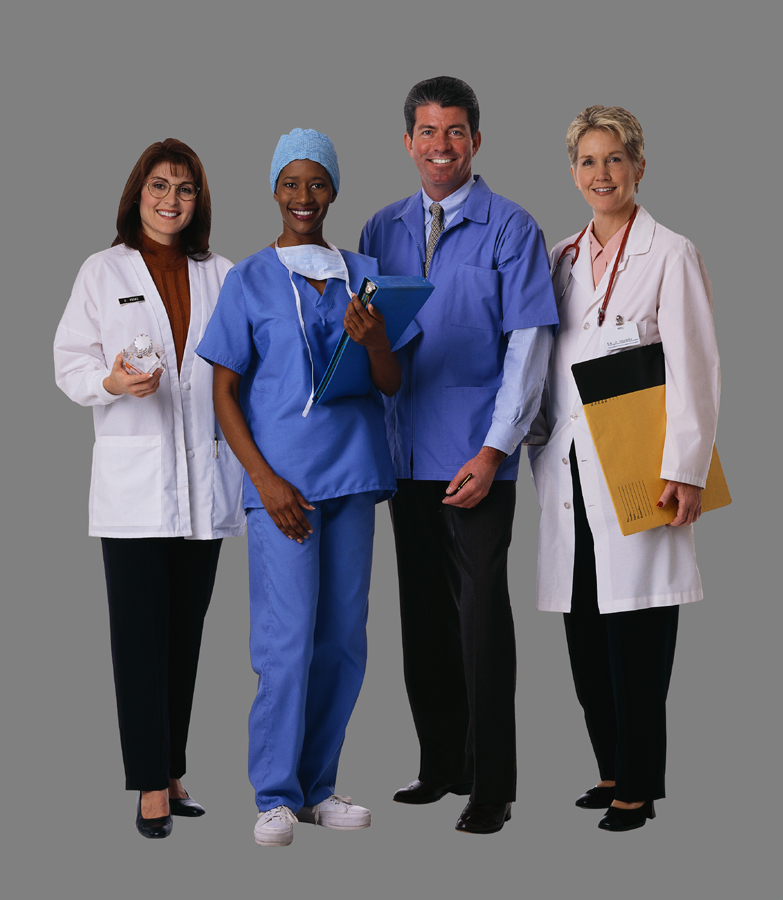 APNs: All Kinds
2
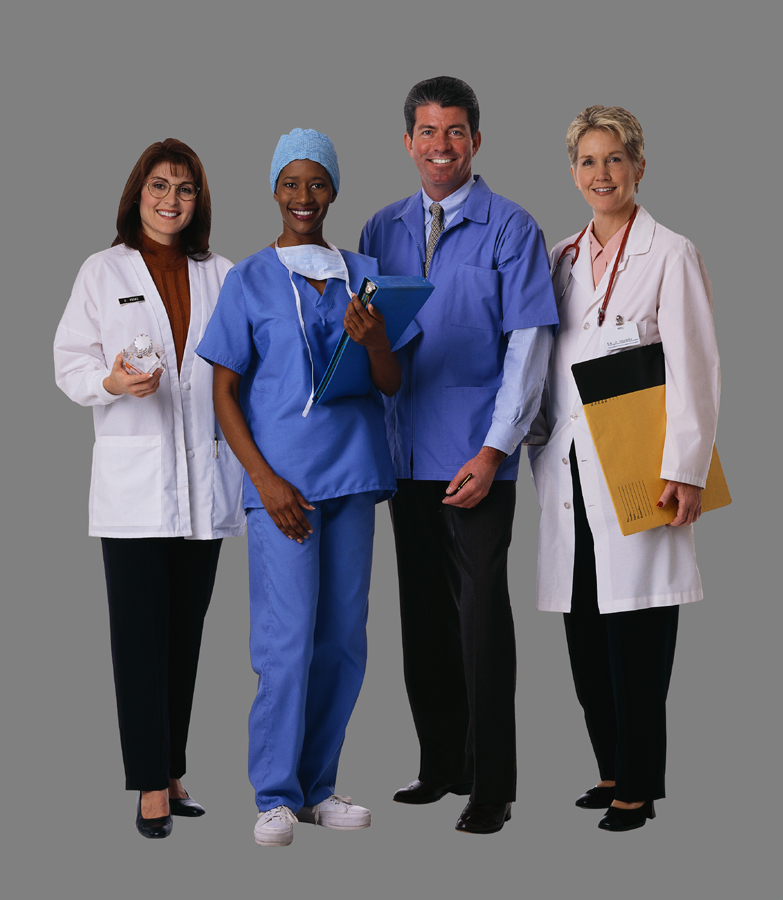 Plus PAs
3
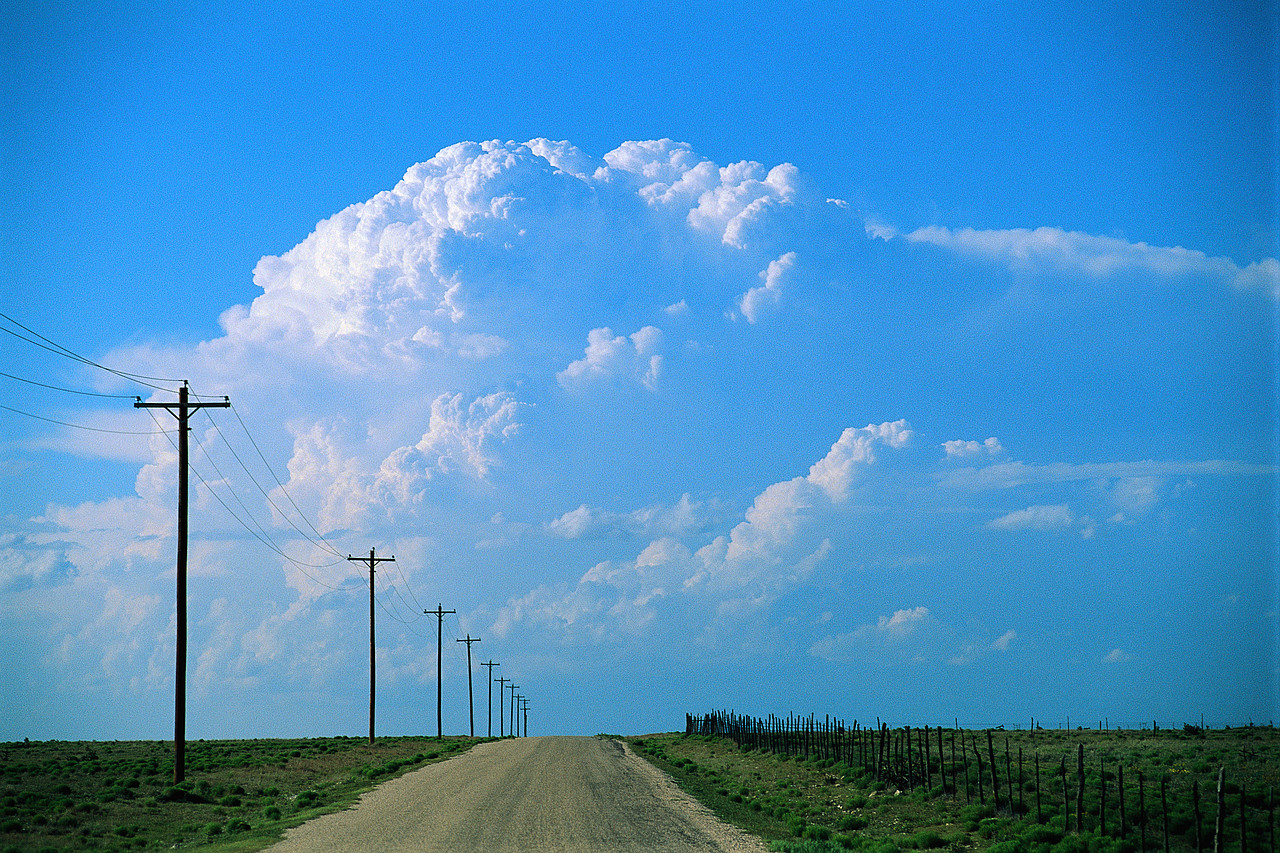 How many are in rural areas?
4
Distribution of NPs & Physicians
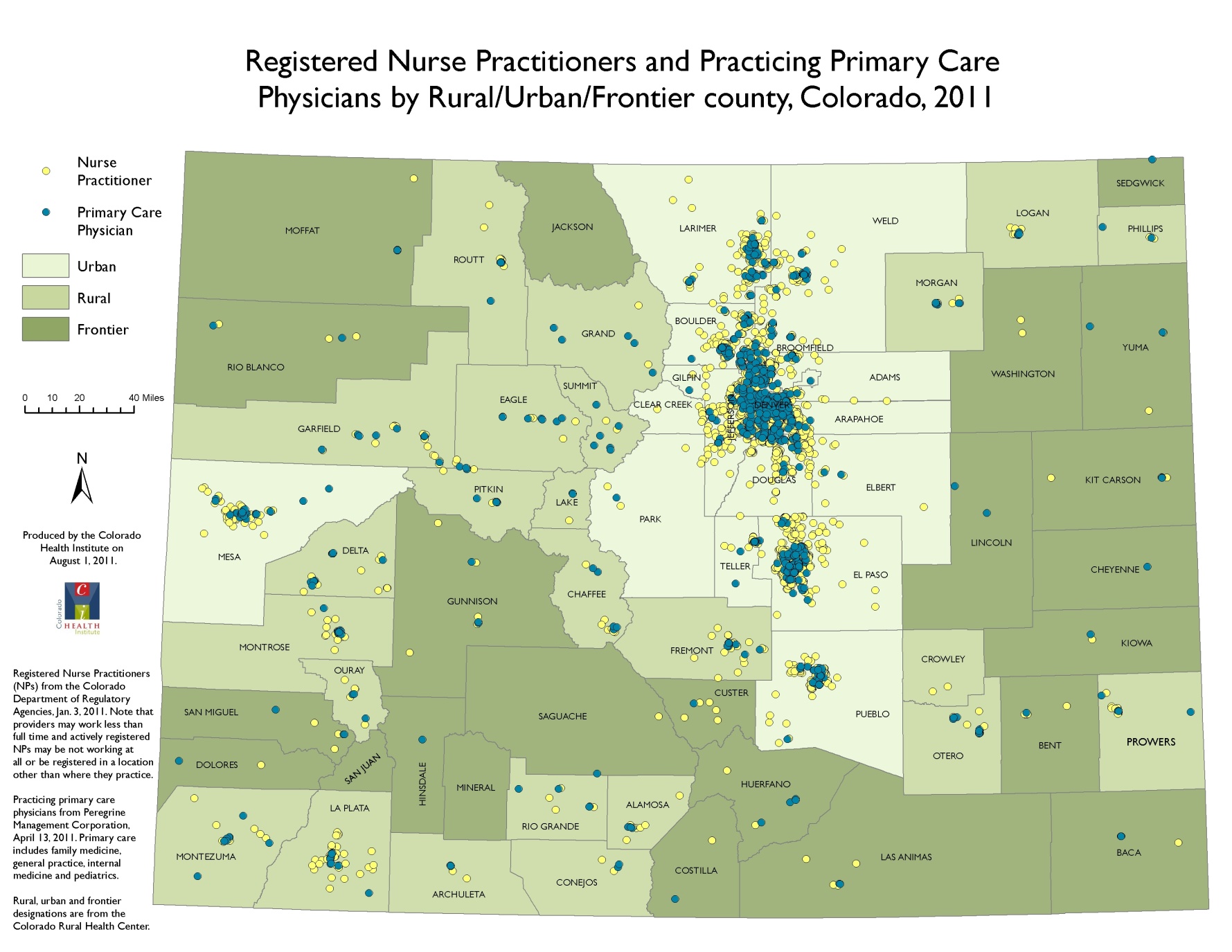 Counties with at least one registered NP and no practicing primary care physician
5
Distribution of PAs
Counties with at least one practicing PA and no practicing primary care physician
6
Distribution of CNMs & OB-GYNs
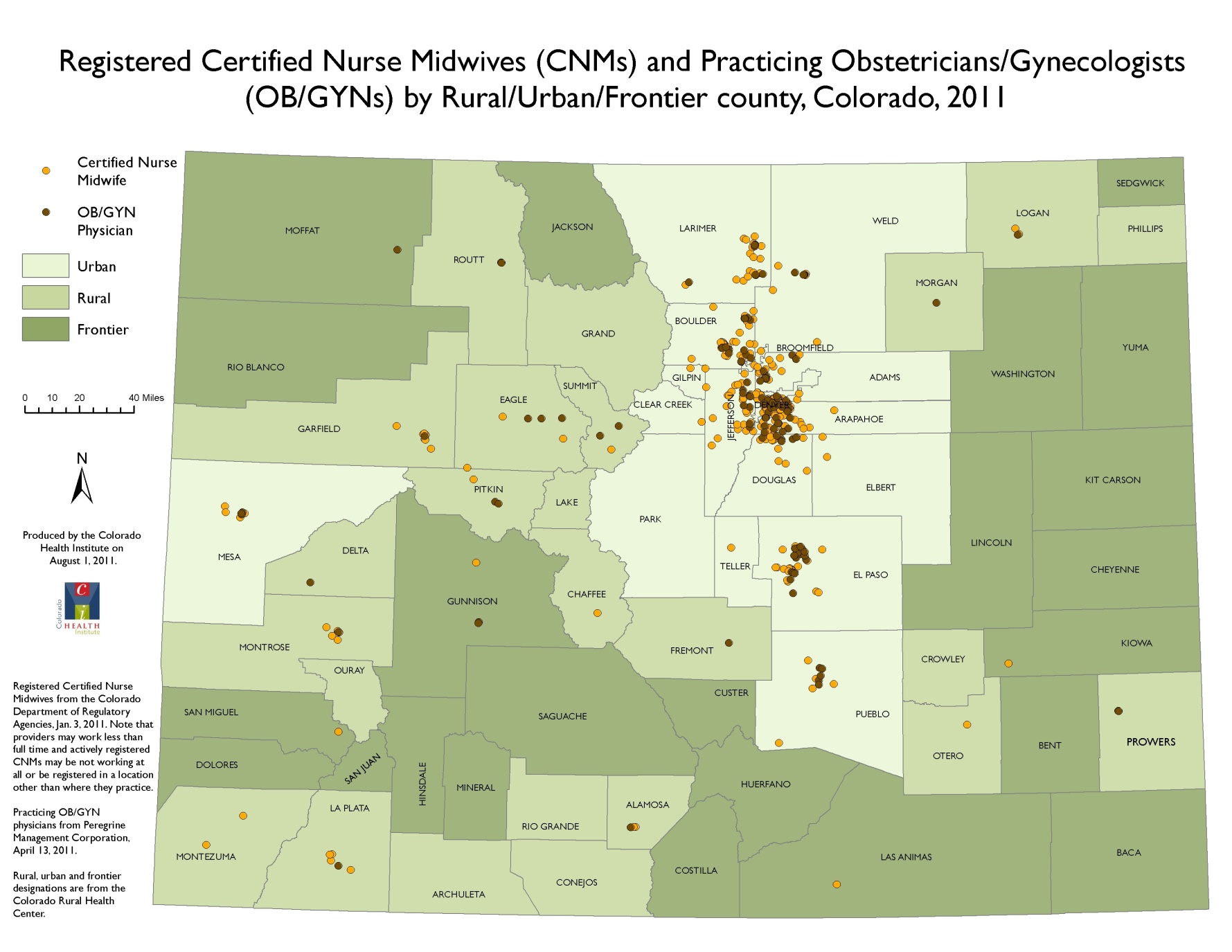 Counties with at least one registered CNM and no practicing Ob-Gyn
7
Rural APNs: Heavy lifters
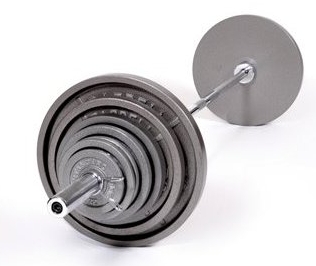 N/A
N/A
N/A
N/A
8
Rural PAs: Carrying their share
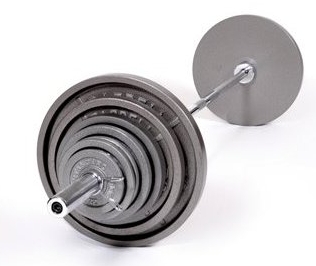 9
Grow your own?      Loan forgiveness?
58%
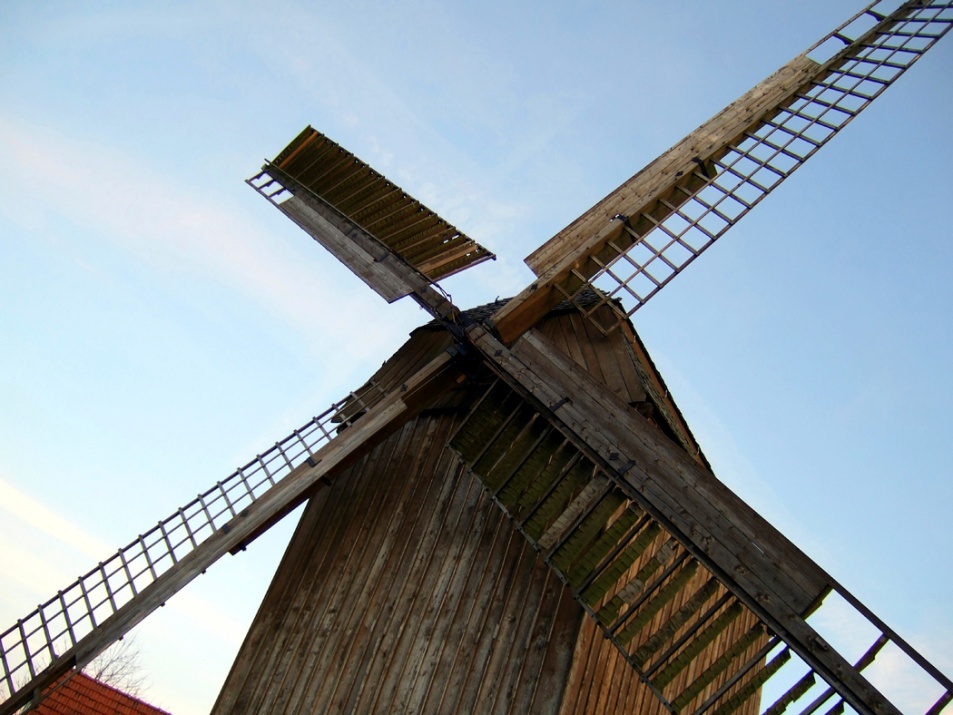 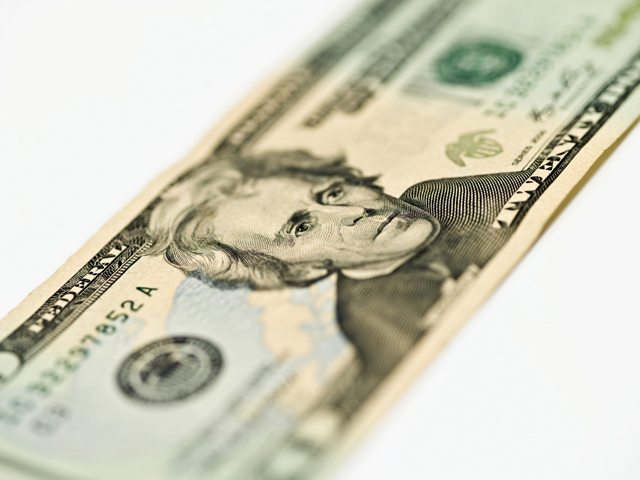 74%
10
NP & PA Retention factors
11
NP & PA Retention factors
lack of respect
 family responsibilities 
 insufficient wages
12
NP Work settings
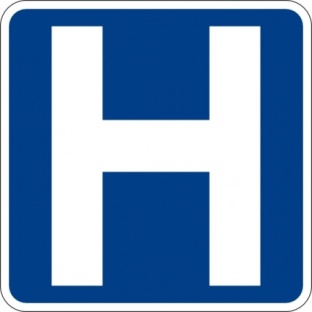 13
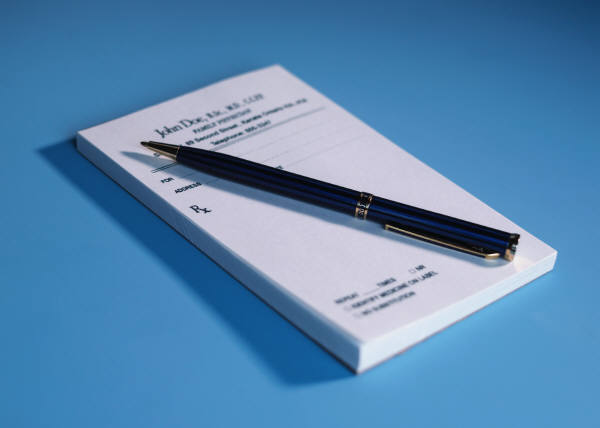 Practice privileges available to NPs
14
NP hurdles to providing quality care
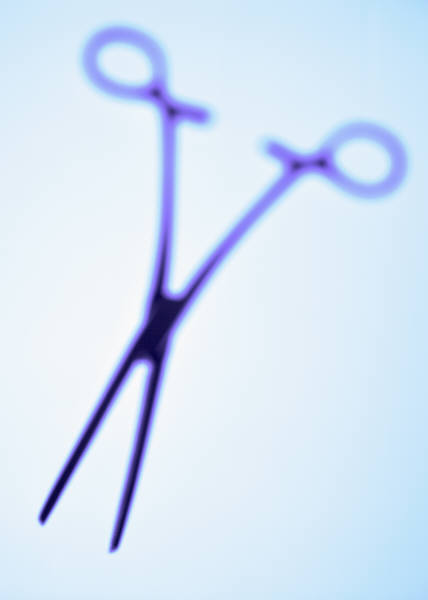 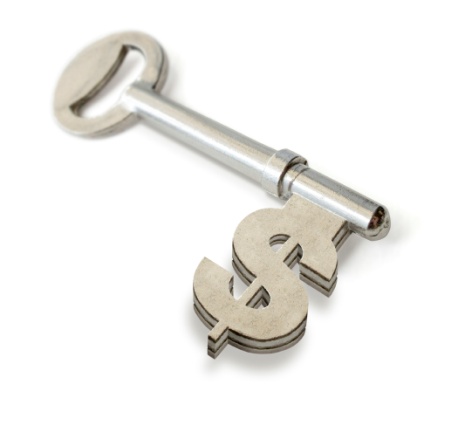 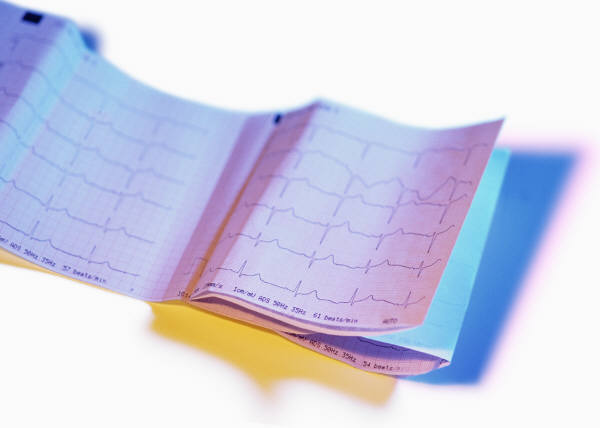 15
All insurance was not created equal
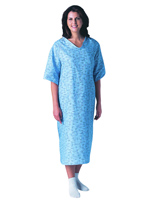 16
Summary of APN survey findings
Important providers of primary & anesthesia care
Upcoming retirement wave
Prescriptive authority not universal
Patients unable to afford needed care
Insurance doesn’t guarantee access either
Availability of specialists limits quality of care
17
Summary of PA survey findings
Rural PAs are important providers of primary care.
Retirements expected to be lower than NPs, as the former tend to be younger.
PAs’ scope of practice is based on a physician’s delegation of duties and often includes prescriptive authority.
Rural practices with PAs were slightly more likely than rural practices with NPs to accept Medicaid and CHP+ patients. 
PAs in rural practices were more likely to accept Medicaid, Medicare and CHP+ patients than their urban counterparts.
18
Thank You
For comments and answers to questions contact:

Jacqueline L. Colby, PhD, MPH
	Program Manager, Center for the Study of the Health Professions Workforce
	720.382.7095
	colbyj@ColoradoHealthInstitute.org

Athena Dodd, MSPH
	Research Analyst, Center for the Study of the Health Professions Workforce
	720.382.7093
	dodda@ColoradoHealthInstitute.org
19